ECE 2201 Circuit Analysis
Lecture Set #11
Superposition
Version 5
Dr. Dave Shattuck
Associate Professor, ECE Dept.
Superposition
Overview  Superposition
In this lecture set, we will cover the following topics:
Superposition
Example Problem
Textbook Coverage
This material is introduced in different ways in different textbooks.  Approximately this same material is covered in the Nilsson and Riedel textbook in the following sections:
Electric Circuits 10th Ed. by Nilsson and Riedel:  Section 4.13
[Speaker Notes: You should also read these sections in your text.  This material is intended to complement your textbook coverage, not replace it.]
Superposition
The circuits we cover in this course fit into the category that are called Linear Circuits.  This will be true as long as the circuits are made up of only the five basic circuit elements that we introduce in this course.  
One of the definitions of Linear Circuits is that Linear Circuits are the circuits where superposition holds.  If for no other reason, we should know what superposition is, so that we can understand this definition.
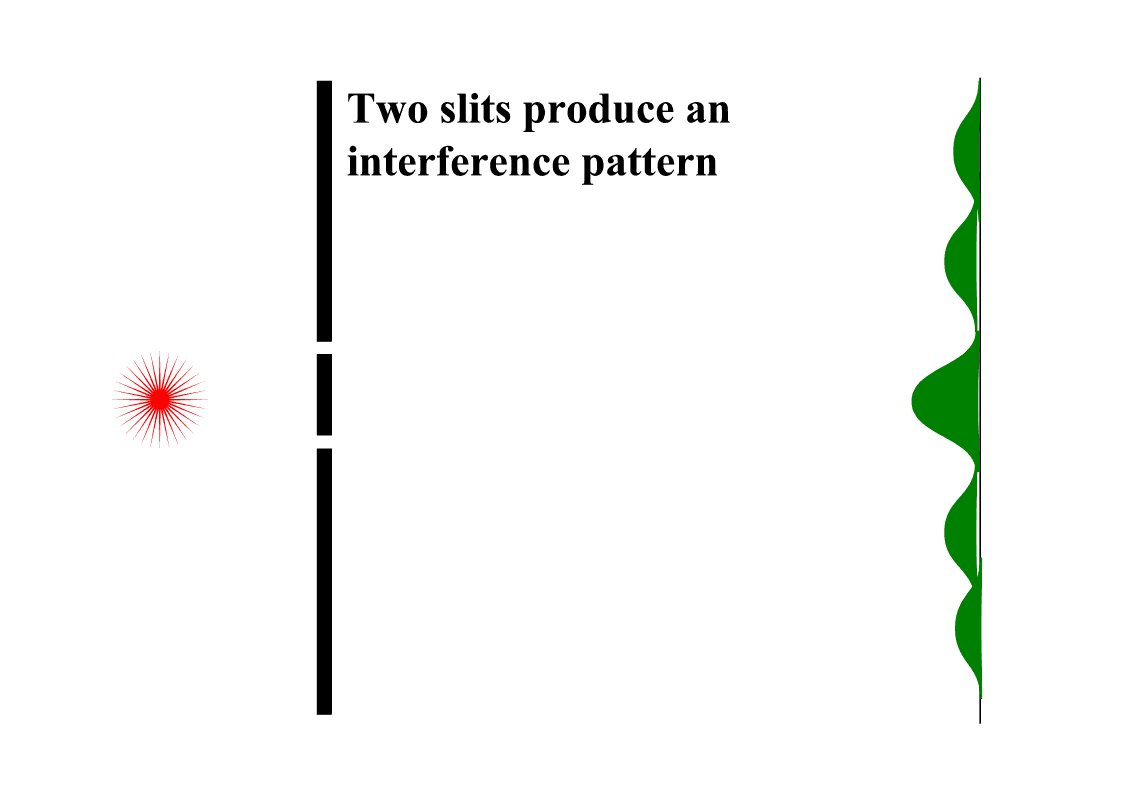 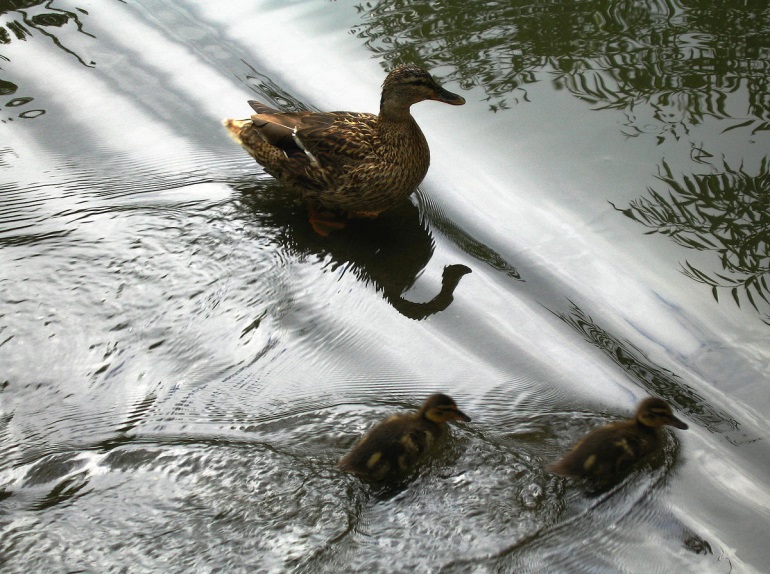 Superposition – Statement
Superposition can be stated in the following way, in the context of Circuit Analysis.  
If there are more than one independent sources in a circuit, then any voltage or current in that circuit can be found by taking one independent source at a time, setting all other independent sources to zero, and solving for that voltage or current.  This process is then repeated for all of the independent sources.  Then, all of the obtained voltages or currents, for each independent source, can be added to find the desired voltage or current.
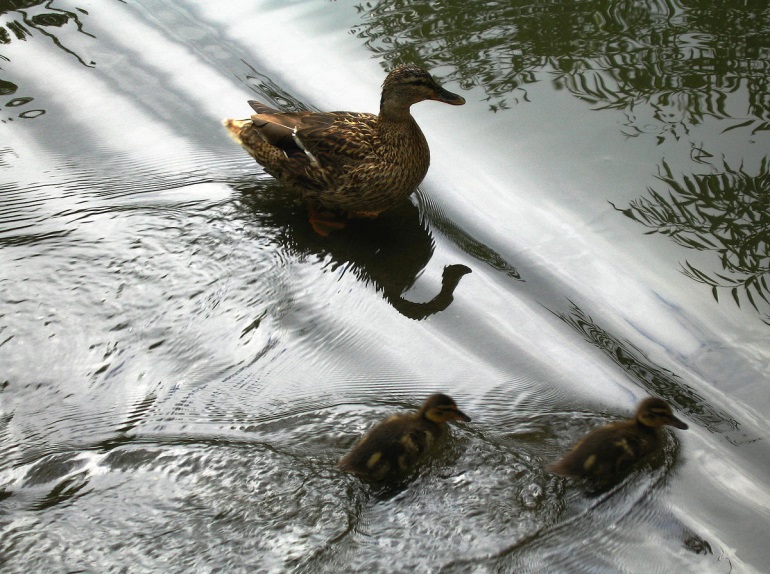 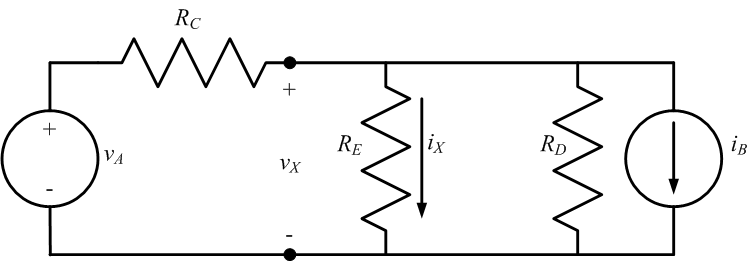 Superposition – Emphasis on Independent Sources
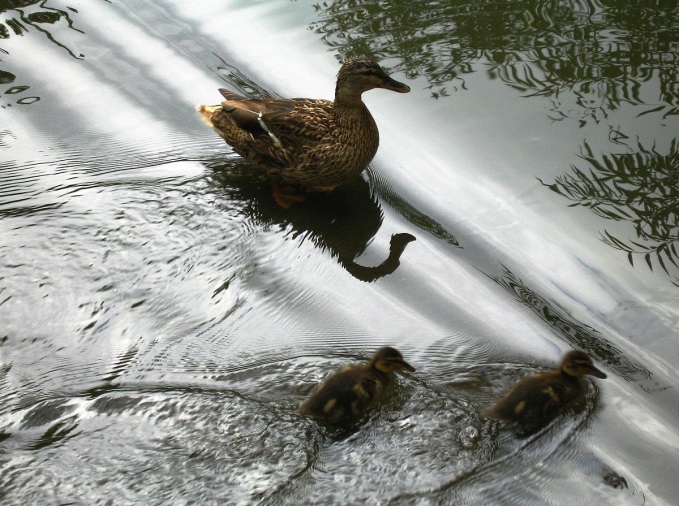 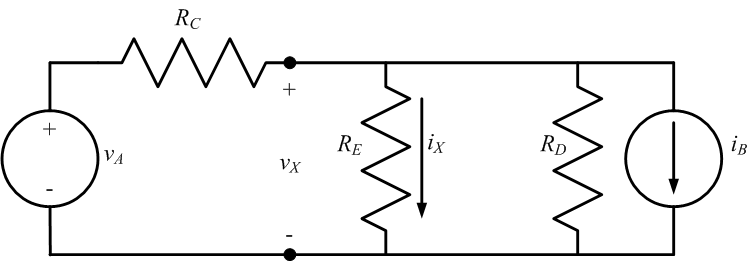 Superposition, in the context of Circuit Analysis, says that if there are more than one independent sources in a circuit, then any voltage or current in that circuit can be found by taking one independent source at a time, setting all other independent sources to zero, and solving for that voltage or current.  This process is then repeated for all of the independent sources.  Then, all of the obtained voltages or currents, for each independent source, can be added to find the desired voltage or current. 
We have bolded the word independent in this statement to emphasize that it does not apply to dependent sources.
Superposition – General Example
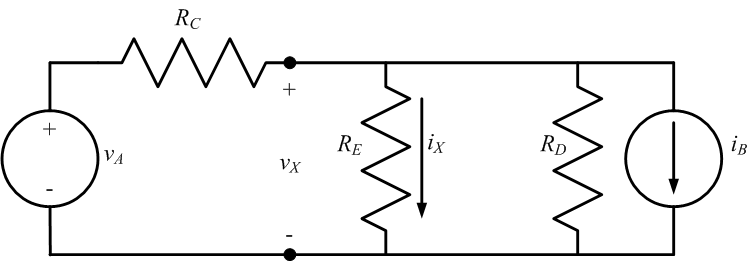 Superposition, then, means that in the circuit above, the current iX can be found by taking vA, setting iB equal to zero, and solving for the current iXA that results.  Then, we would take iB, setting vA equal to zero, and solving for the current iXB that results.  Then, we would find iX by using the equation
We could do the same kind of thing for the voltage vX.
Superposition – Numerical Example
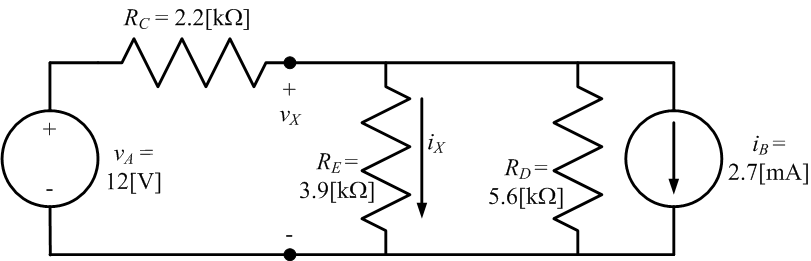 We will try to make this more clear by doing a specific, numerical example.  Consider the circuit shown here, with numerical values for the components.  We will solve for iX and vX  using superposition.  We will use the equations
Superposition – Numerical Example Step 1
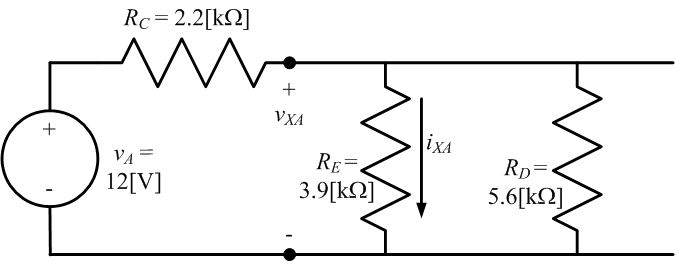 We begin by taking the vA source, and setting the iB source equal to zero.  We obtain the circuit above, and solve by writing VDR,
Superposition – Numerical Example Step 2
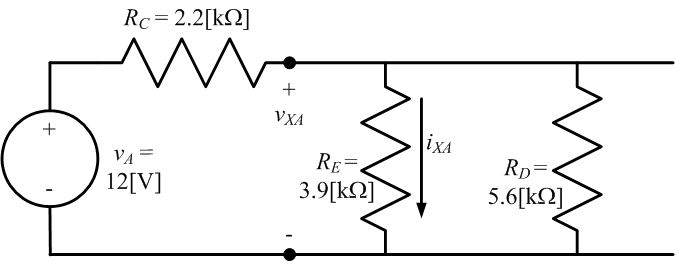 We can next find iXA through Ohm’s Law as
Superposition – Numerical Example Step 3
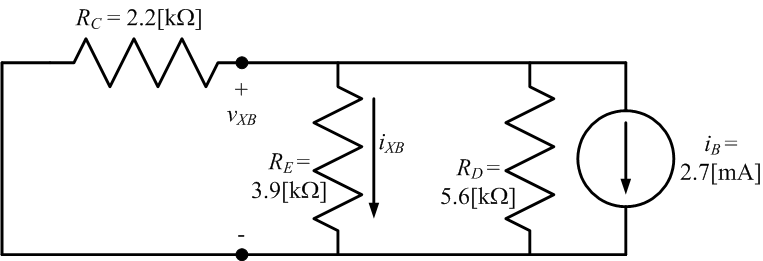 We continue by taking the iB source, and setting the vA source equal to zero.  We obtain the circuit above, and solve by writing CDR,
Superposition – Numerical Example Step 4
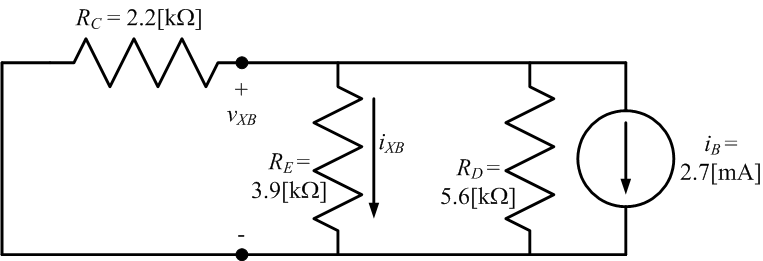 We can next find vXB through Ohm’s Law as
Superposition – Numerical Example iX Solution
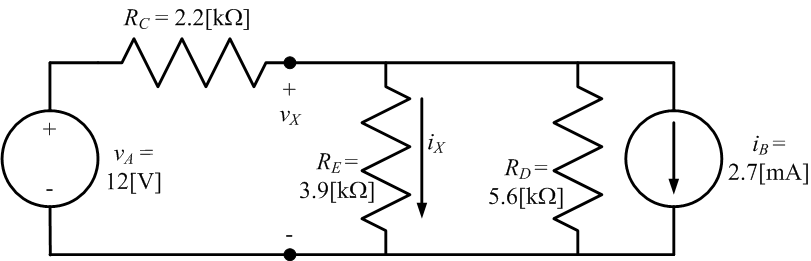 We can now say that
Superposition – Numerical Example vX Solution
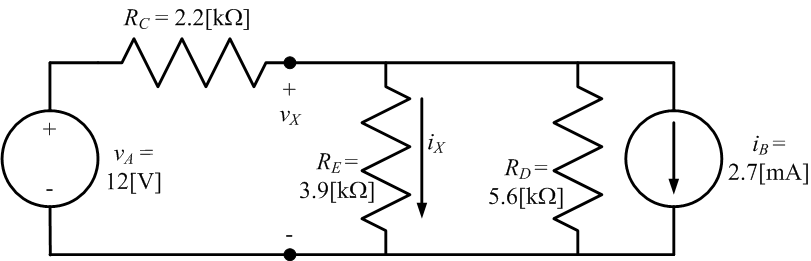 We can now say that
Solving without Superposition – Numerical Example
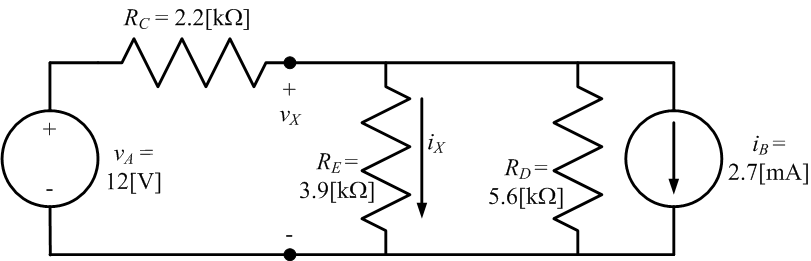 We now note we could have written KCL in this circuit to get that
This would give us the same answer, more easily than by using superposition.
Notes
We found that superposition means that we can find voltages and currents by adding the inputs of each of the independent sources, taking each independent source one at a time.  
This superposition approach, however, is not really a very efficient way to solve the problems we have at this point.  
Later in this course, we will introduce a situation where superposition allows us to use a technique we will call phasor analysis in places where we can take a much more efficient approach using that superposition concept.  So, soon it will be very valuable.
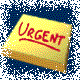 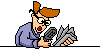 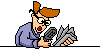 Example Problem
We wish to use superposition to find, vX, in the circuit below.    
This will give us a chance to show what having three independent sources means, and how to handle dependent sources.
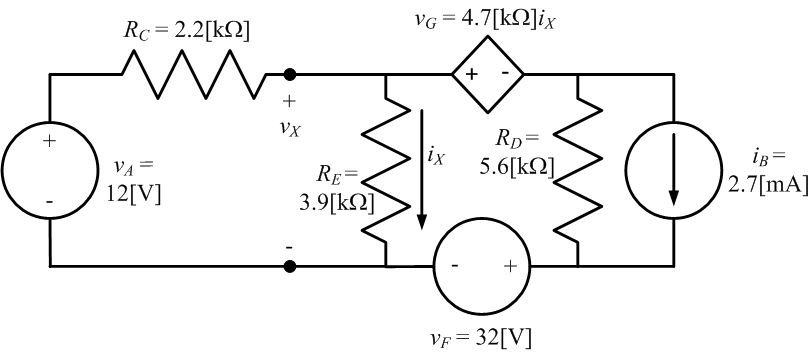 Example Problem – Step 1
We begin by taking vA, and setting iB and vF equal to zero.  Note that we do not set the dependent source vG to zero.
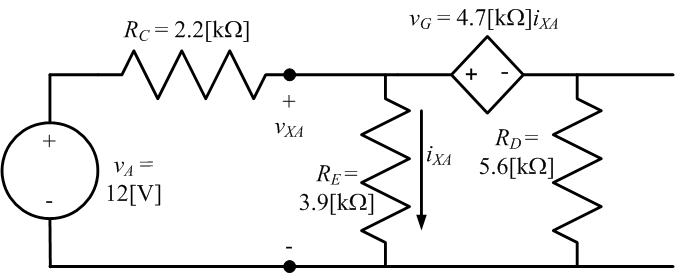 Example Problem – Step 2
Our next step involves taking iB, and setting vA and vF equal to zero.  Note that we do not set the dependent source vG to zero.
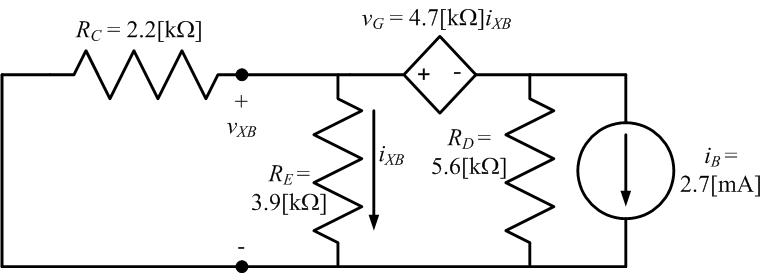 Example Problem – Step 3
Finally, by taking vF, and setting vA and iB equal to zero.  Note that we do not set the dependent source vG to zero.
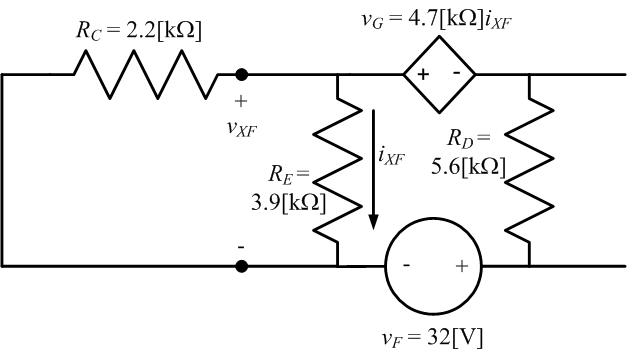 Example Problem – Step 4
We now solve for vX, writing
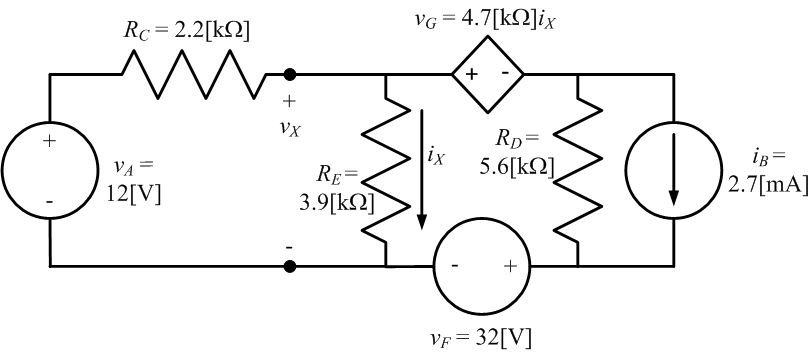 What is the deal here?Is this worth all this trouble?
This is a good question.  No, for what we have right now, superposition is not worth the trouble.  However, later, we will encounter problems where superposition makes the solution much easier.  So, yes, this concept of superposition is very much worth knowing and understanding.  It is a very powerful concept.
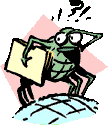